Dobra prezentacja multimedialna
Co to znaczy?
Spis treści
Cechy dobrej prezentacji
Obrazy i zdjęcia
Przejścia i animacje
Cechy dobrej prezentacji
Nie umieszczaj zbyt dużo tekstu na slajdach.
Kolory tła i tekstu dobierz na zasadzie kontrastu.
Wszystkie slajdy powinny być w tej samej lub zbliżonej kolorystyce.
Obrazy, zdjęcia i inne grafiki najlepiej trafiają do wyobraźni oglądającego.
Przejścia i animacje uatrakcyjniają przekaz, ale nie powinny rozpraszać uwagi.
Obrazy i zdjęcia
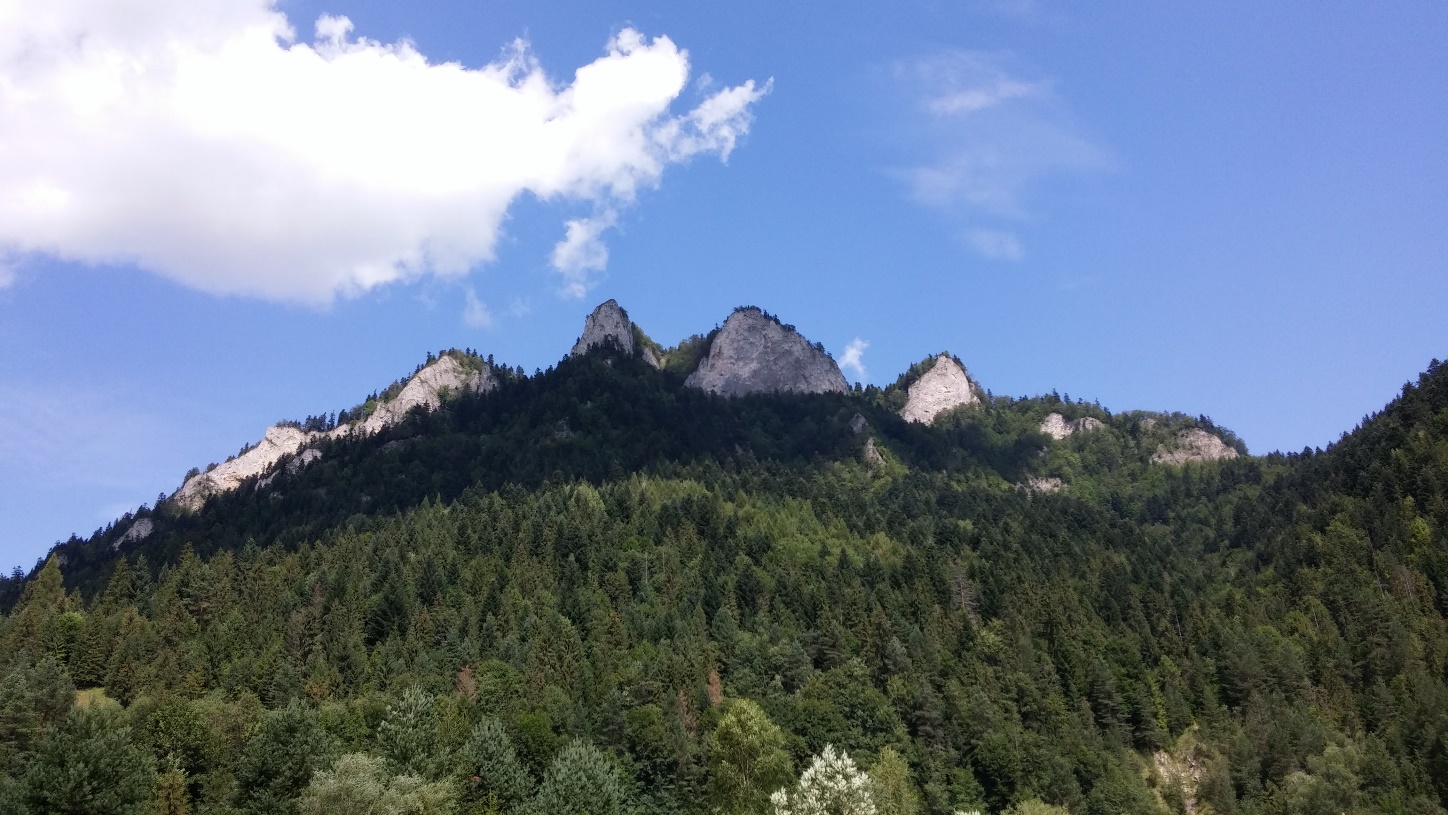 Grafika to ważny element każdej prezentacji.
Obrazy i zdjęcia powinny być wyraźne i dobrze widoczne, nawet z większej odległości.
Szukaj ciekawych efektów, aby obraz przyciągał wzrok.
Przejścia i animacje
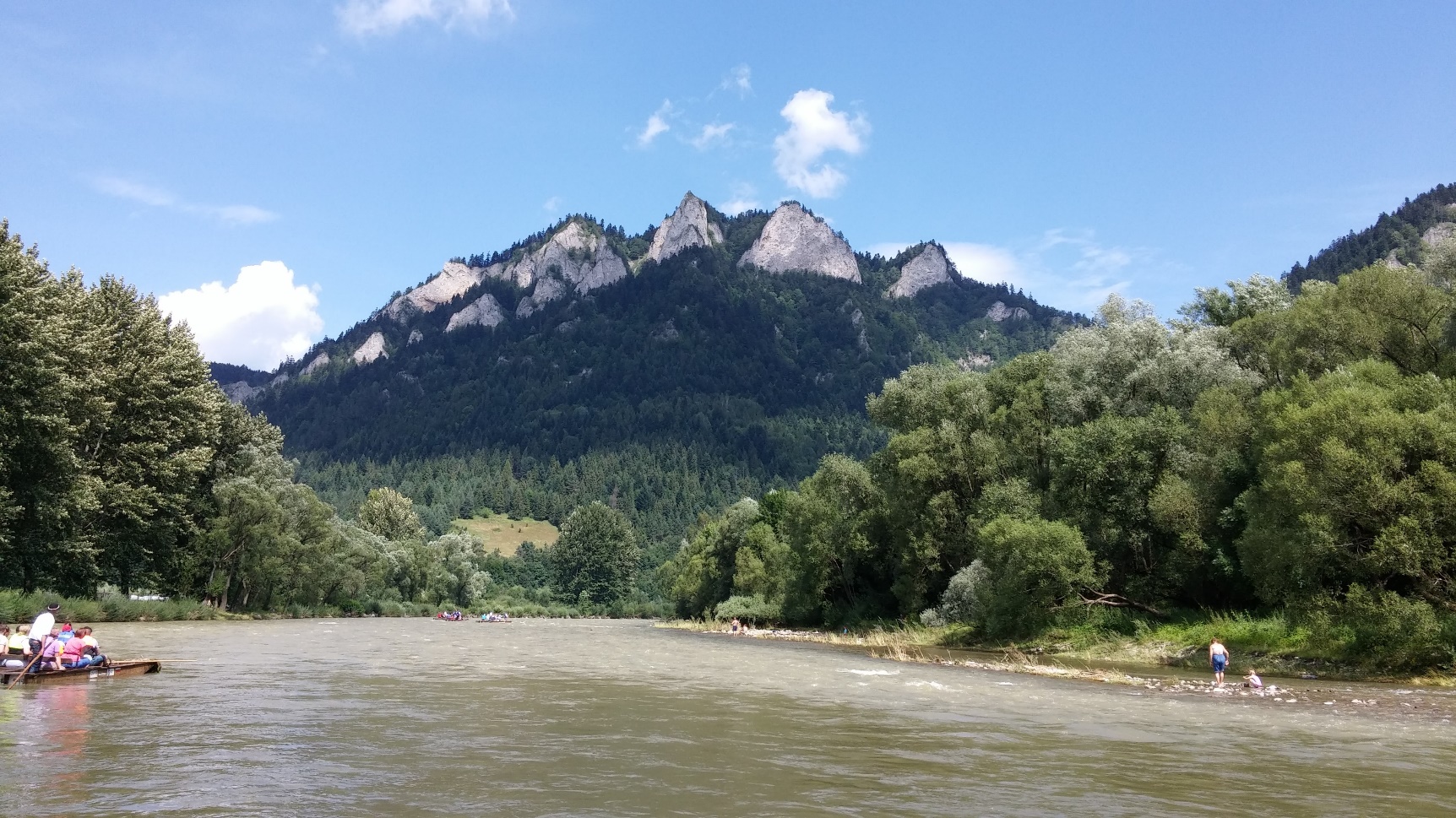 Stosuj je z umiarem, aby nie rozpraszać uwagi widza.
Eksperymentuj z animacjami i przejściami – możesz dzięki temu uzyskać ciekawy efekt.